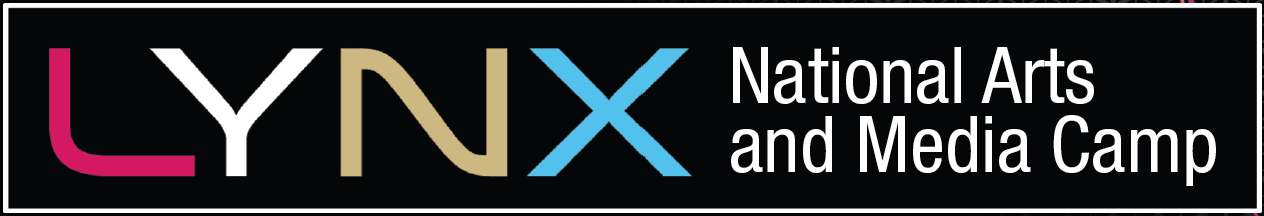 LYNX Camps Went Viral…       I mean Virtual for 2020
Highlights from the 2020 Virtual LYNX Camps.
Pandemic hit but creativity, connection, and learning thrived!
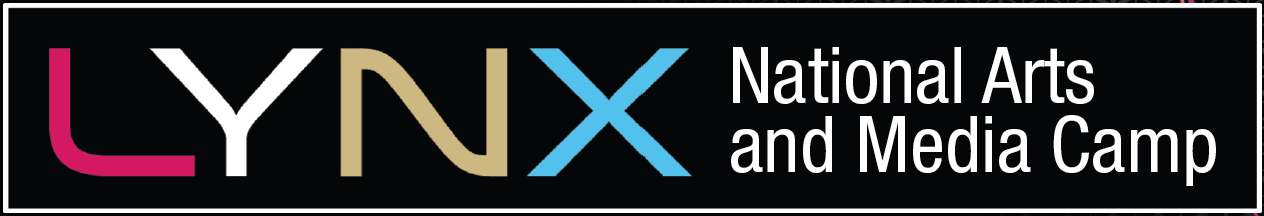 June 8-12, 2020 | One Week | $400 (vs. $500)
2D Animation/Illustration 
Ableton Live/Audio Production 
Comic Book Character Design 
Photography 

June 22-26, 2020 | One Week | $500 (vs Two Week @ $1100, $1700, $2200) 
Music Industry: Songwriting, Performance, Music Business, Recording Arts 
July 6-10, 2020 | One Week | $400 (Don’t normally have)
Mural Creation
2D Animation/Illustration 

July 13-17, 2020 | One Week | $400 (vs Two Week @ $1100, $1700, $2200)
Design & 3D Animation 
July 13-24, 2020 | Two Weeks | $800 (vs $1100, $1700, $2200)
Filmmaking Camp
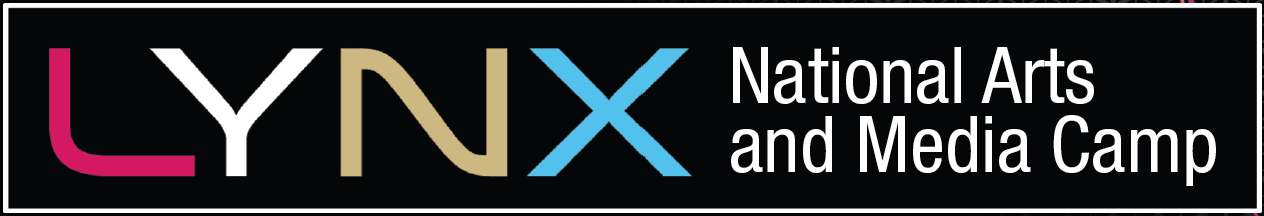 Fast Facts
223 Campers Served
25 Double Campers
8 Triple Campers
Total of 181 Different Campers Trusted Us to Offer a Fun & Engaging Arts Camp Online!

11 Different States (26 kids) other than CO + 1 kid from Turkey!!
74 students received a scholarship to attend camp
$29,000 (almost) in scholarship money awarded!

Employed 31 Faculty & Staff members

100% of campers have still have a good impression or have a better impression now 
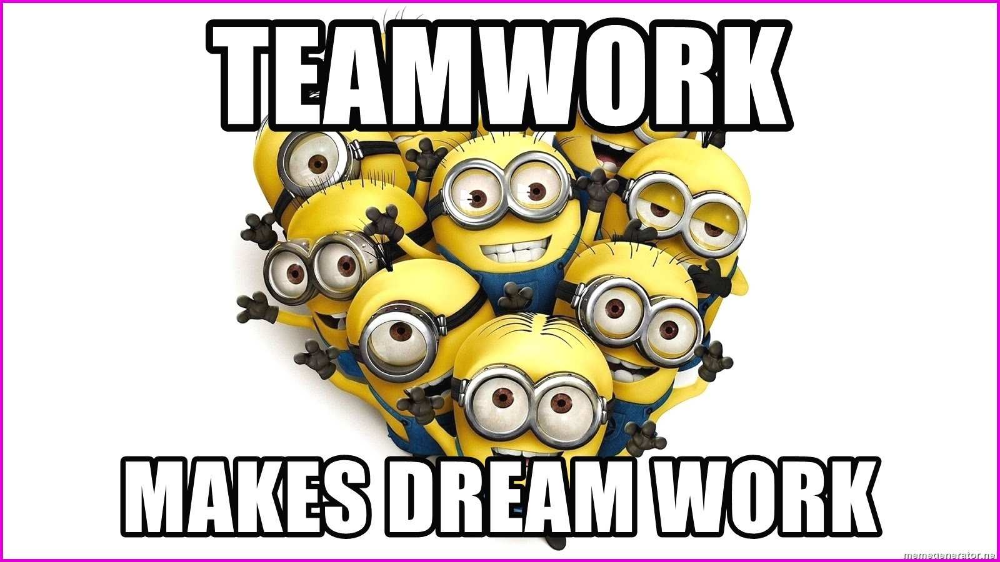 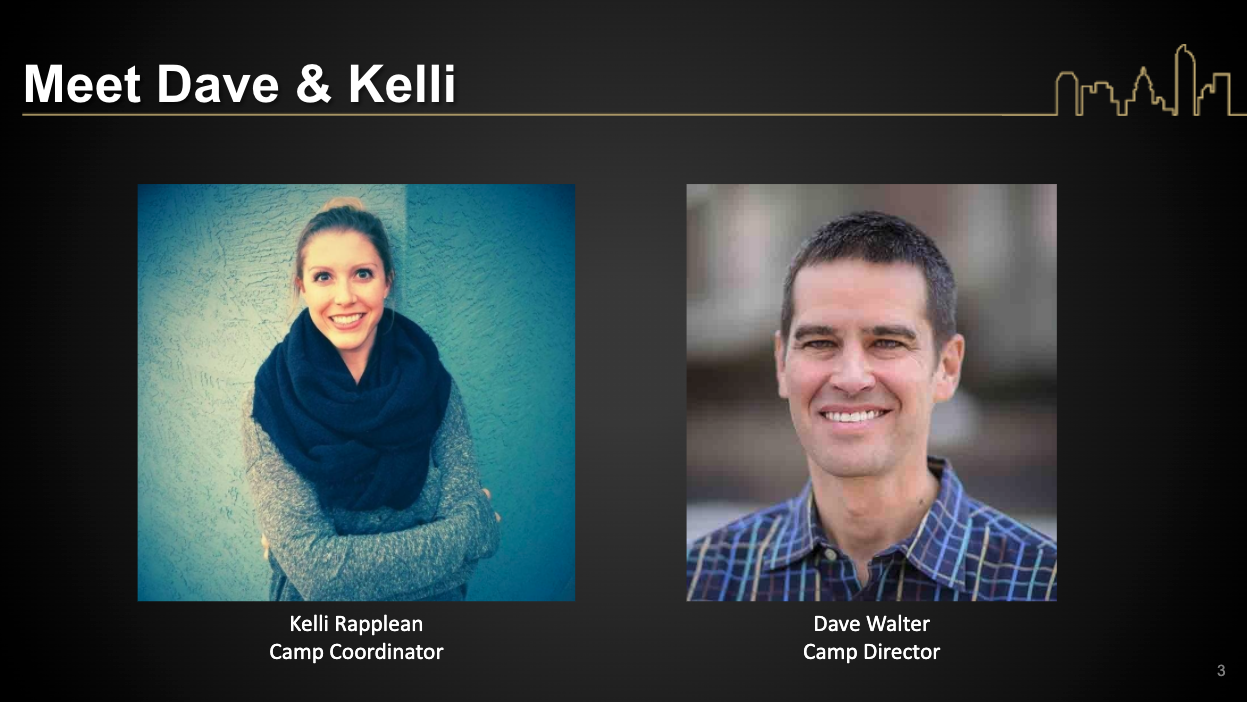 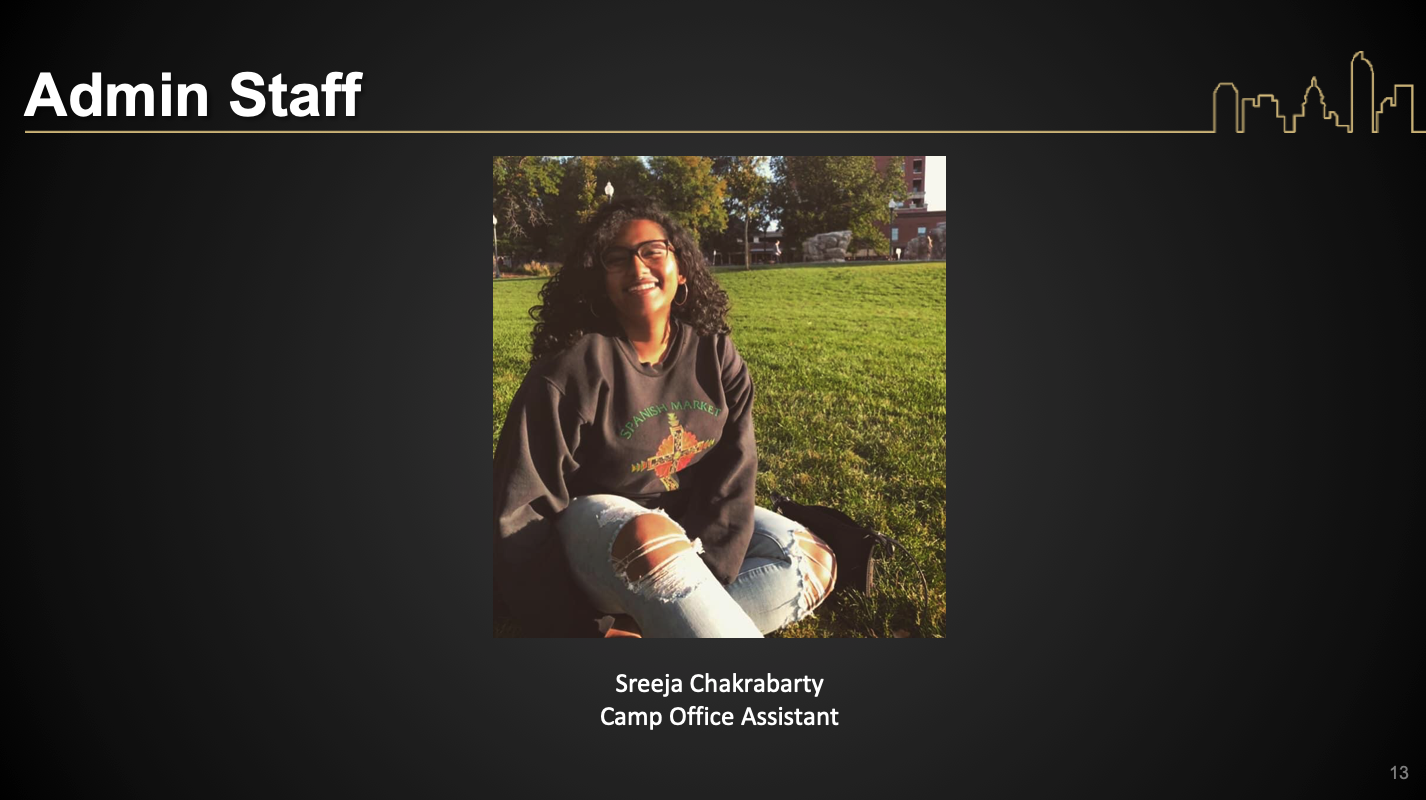 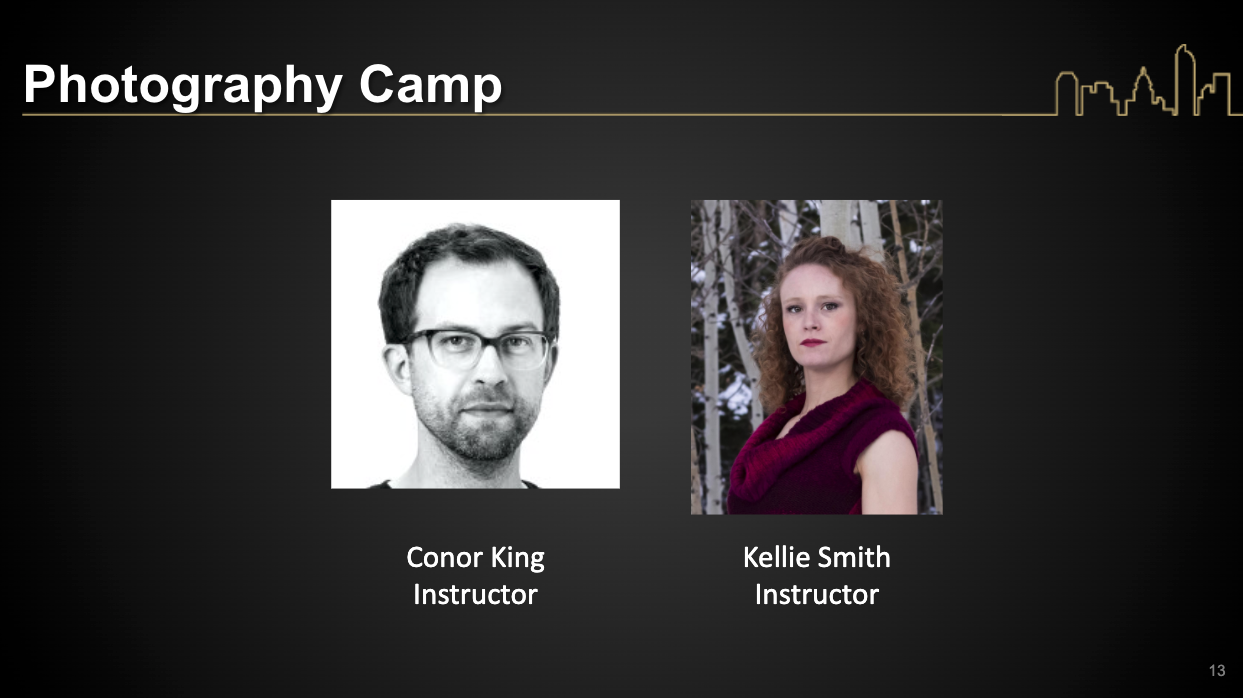 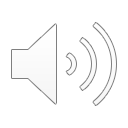 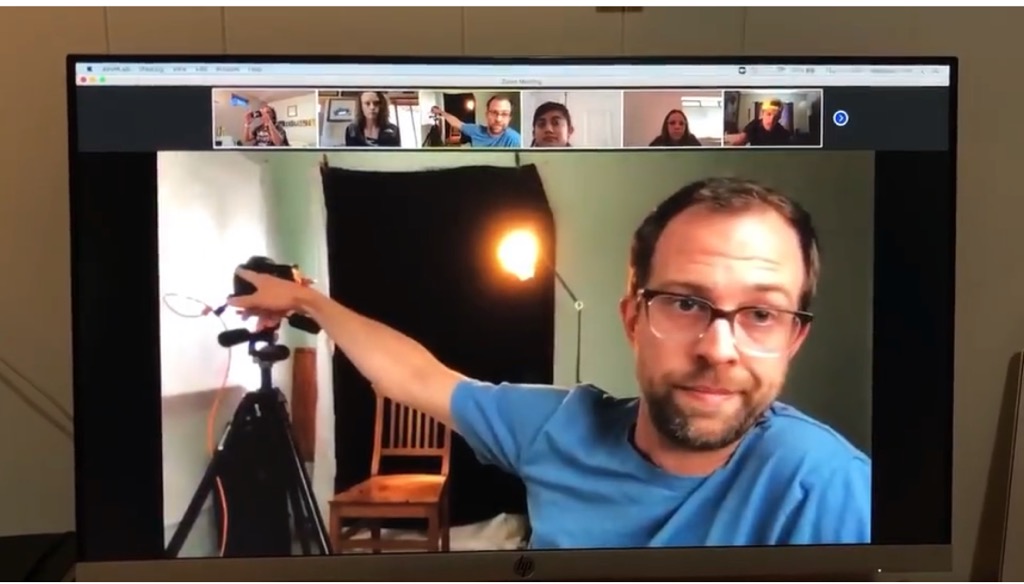 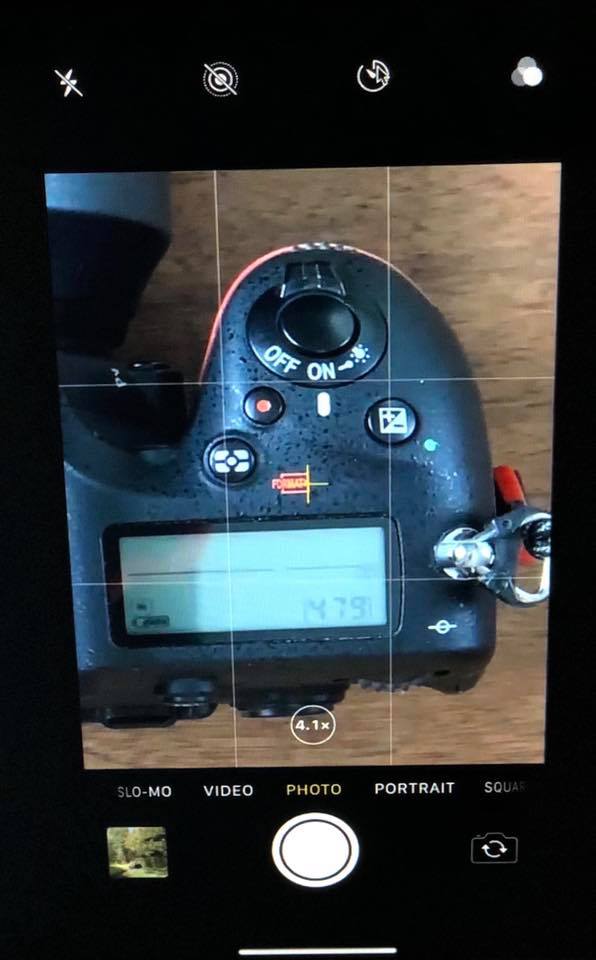 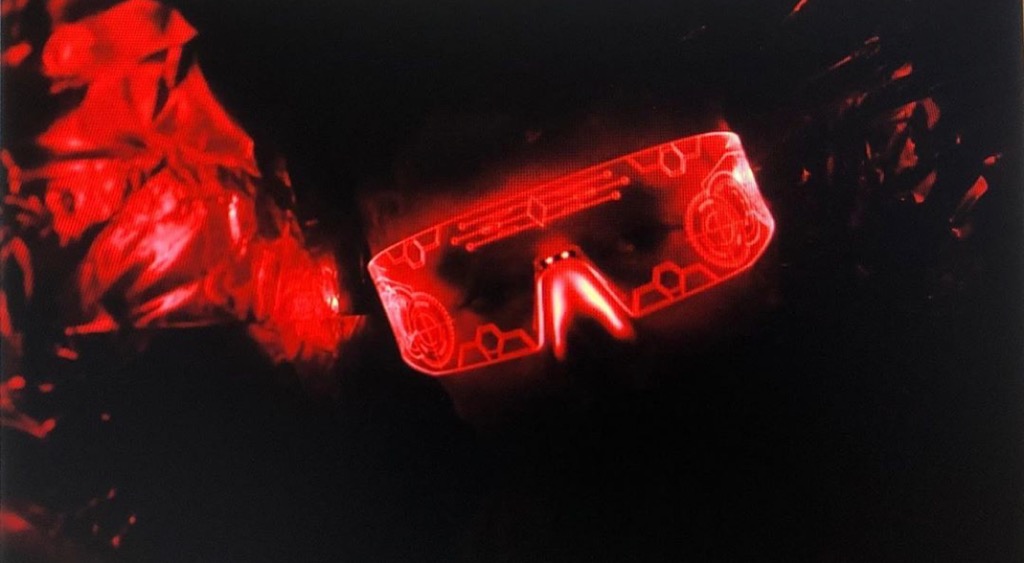 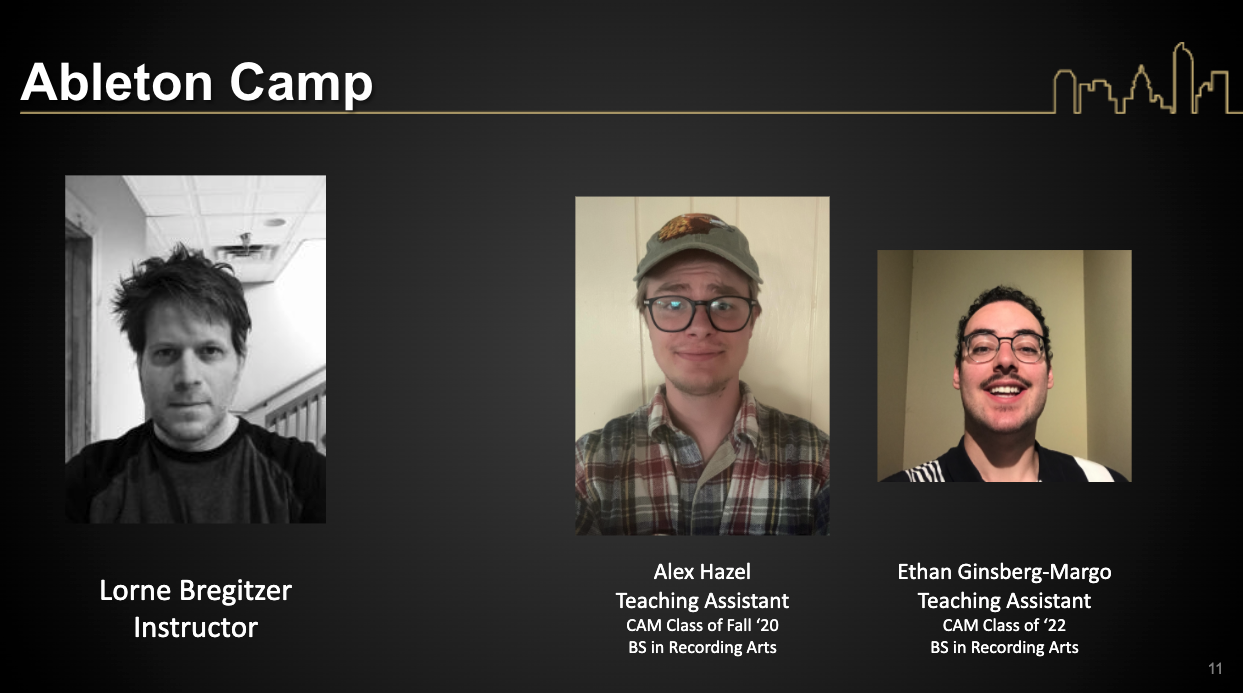 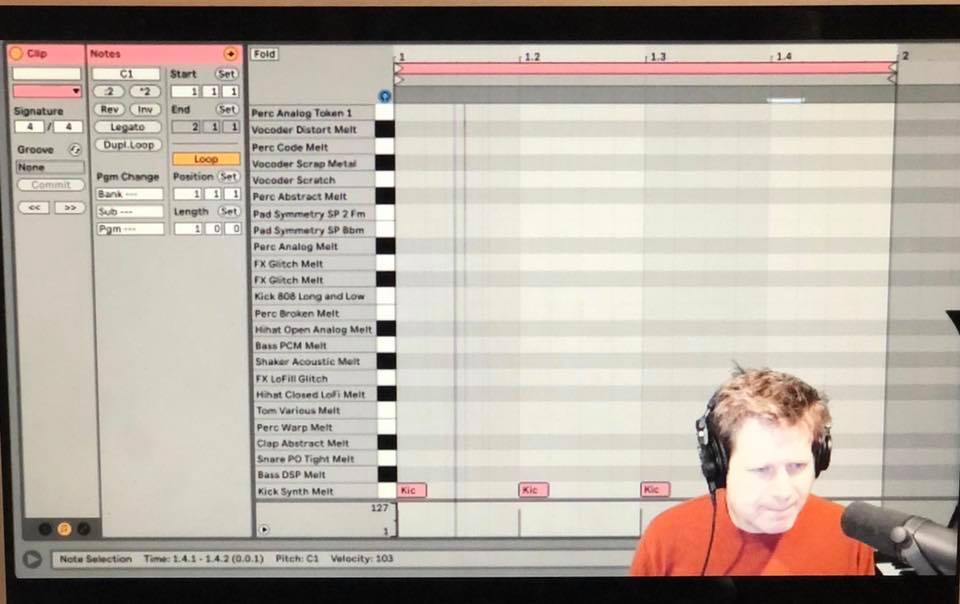 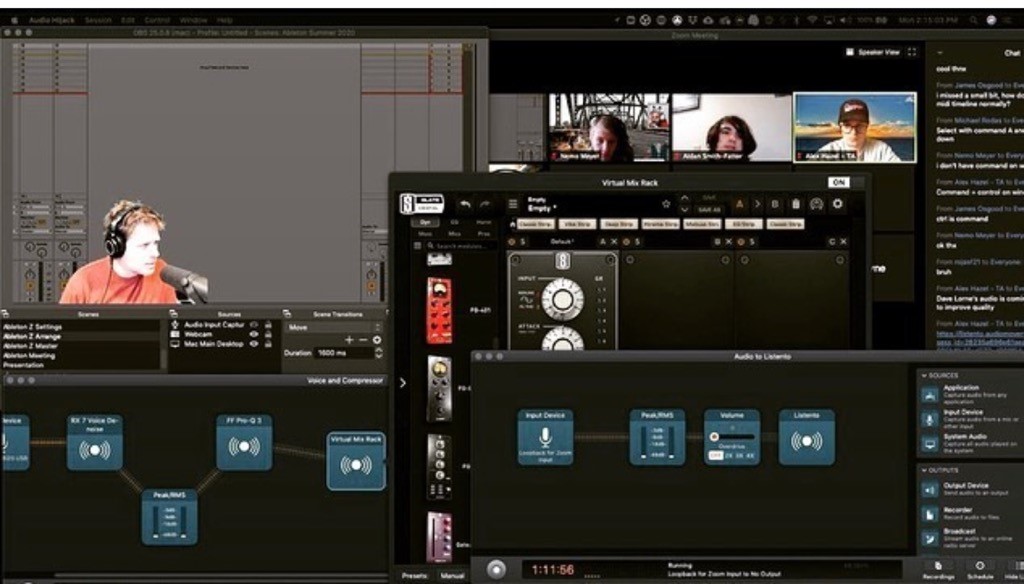 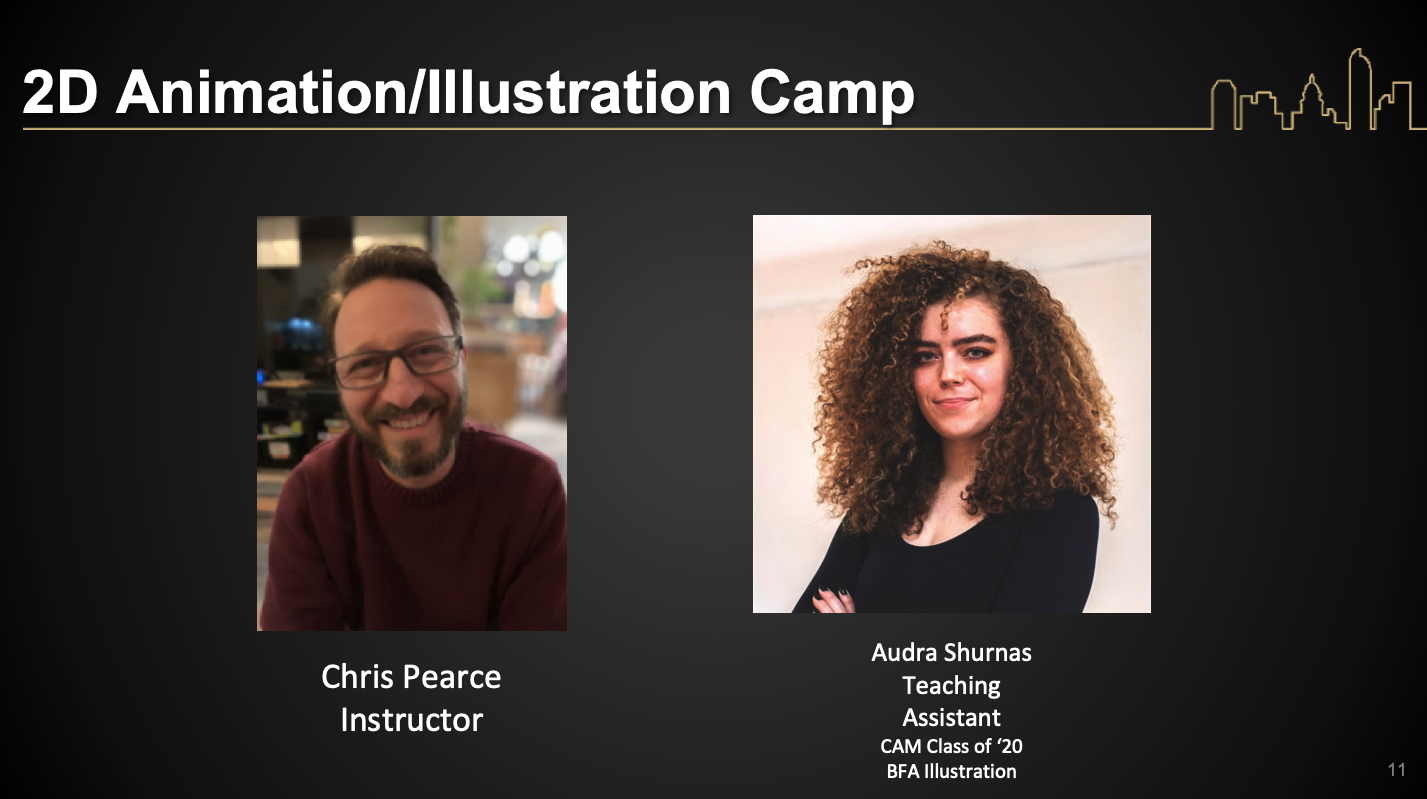 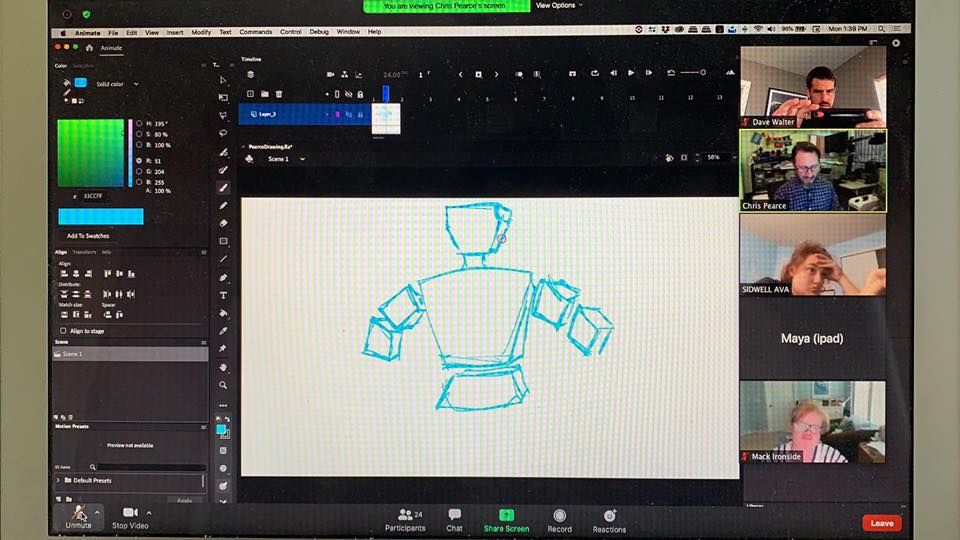 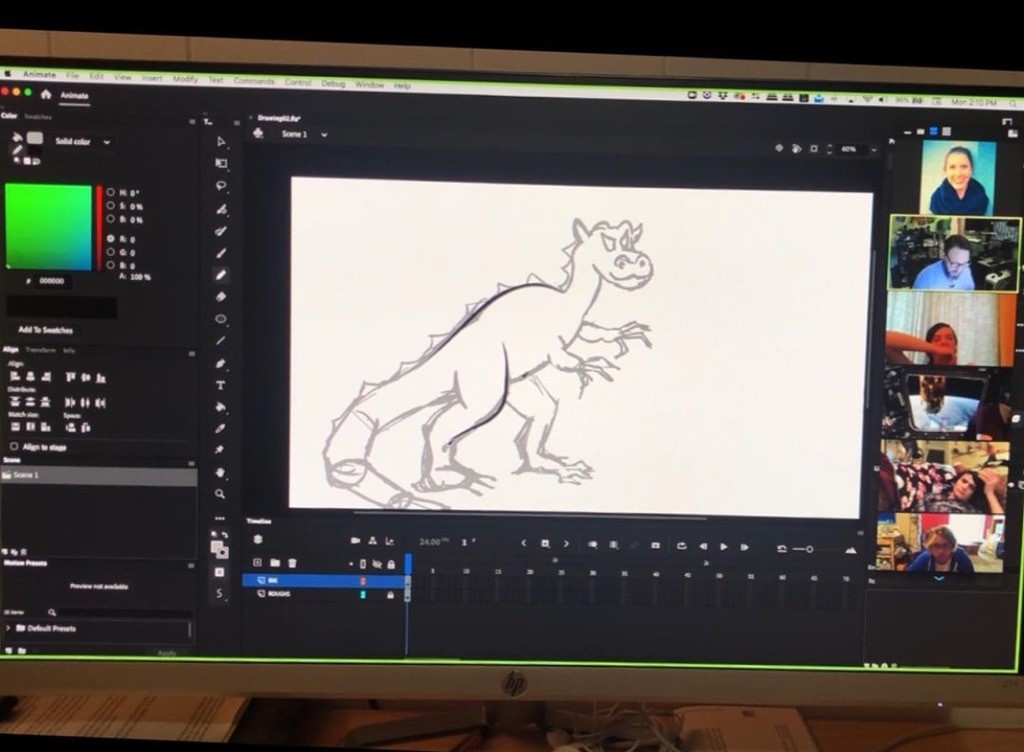 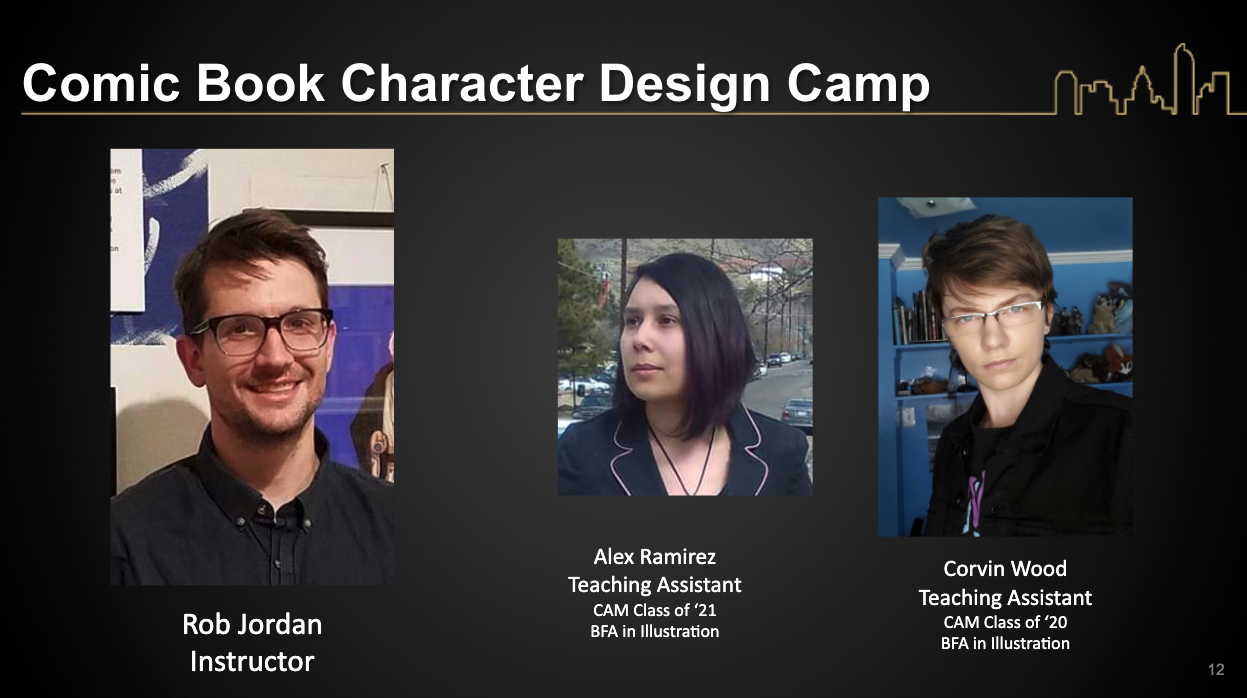 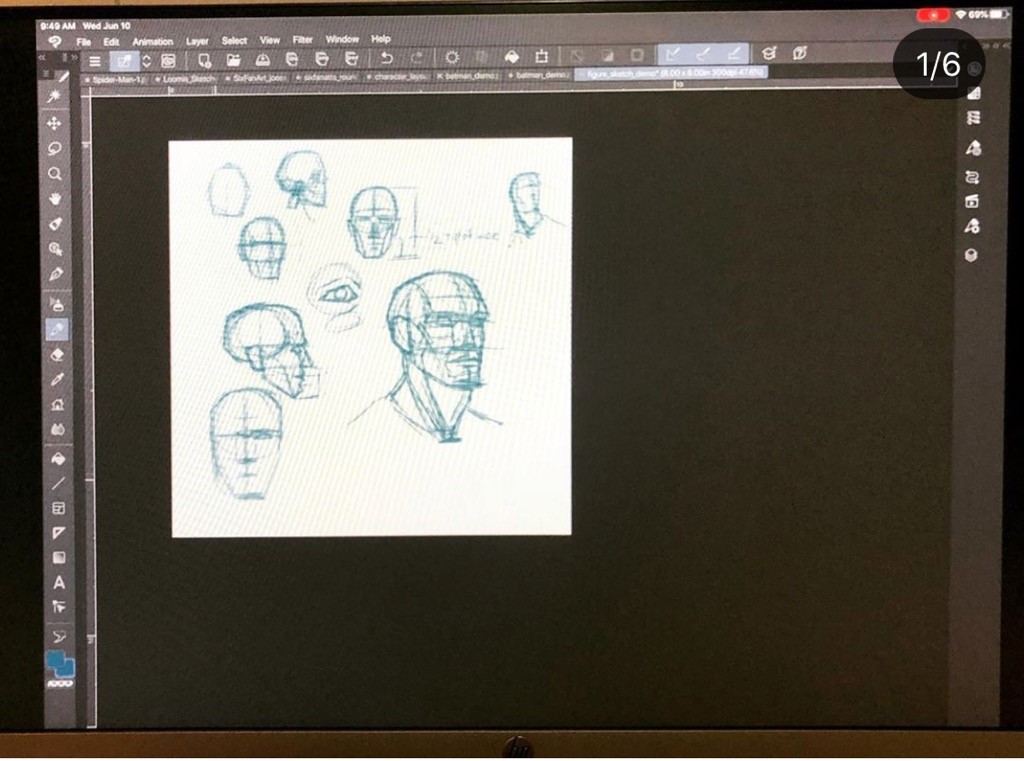 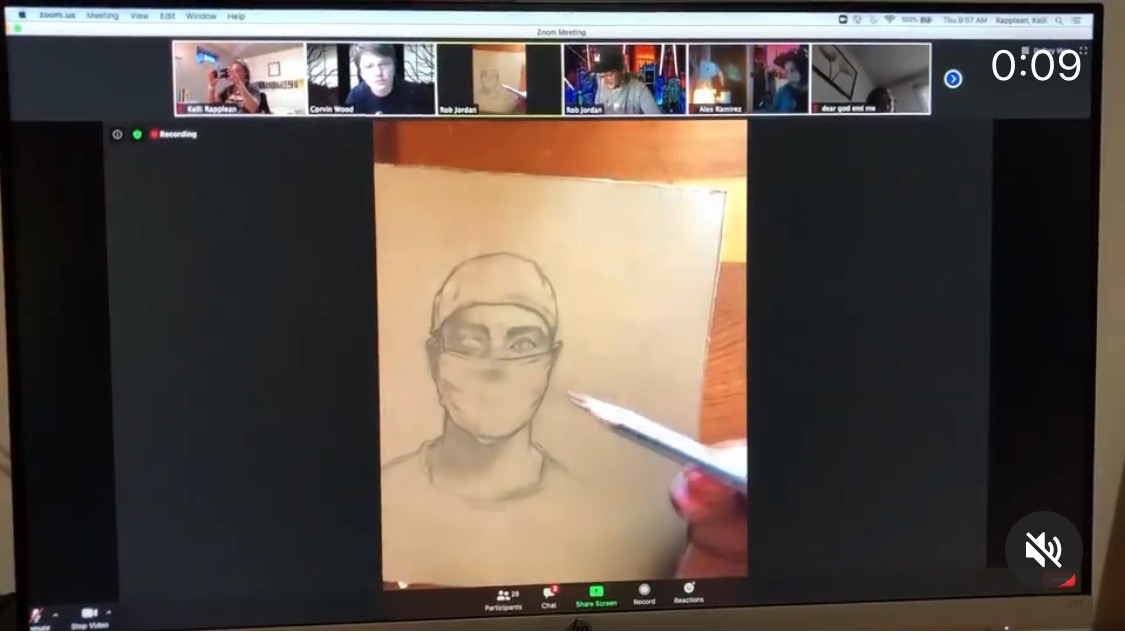 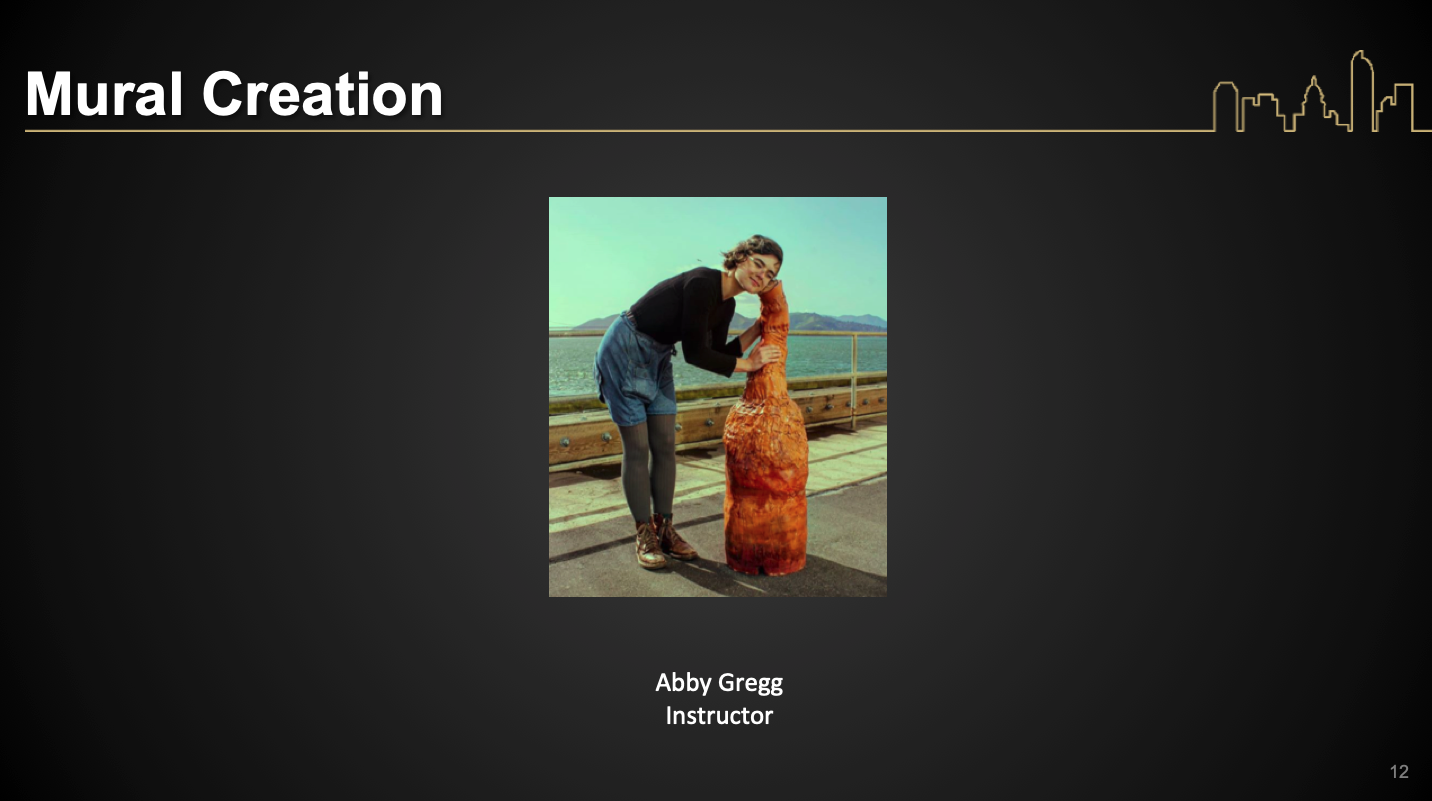 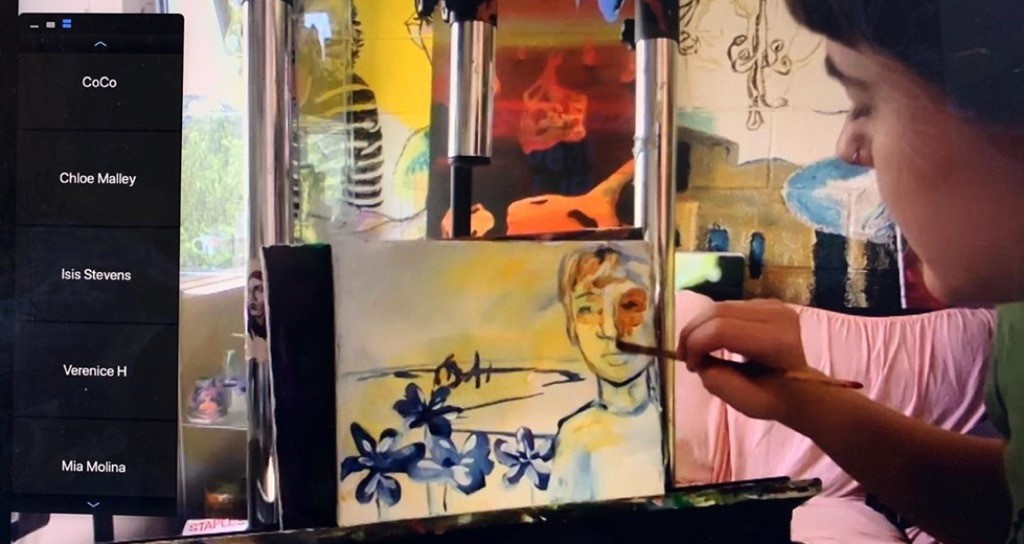 Melissa Furness as Guest Artist … Collaborative piece with Rian Kerrane
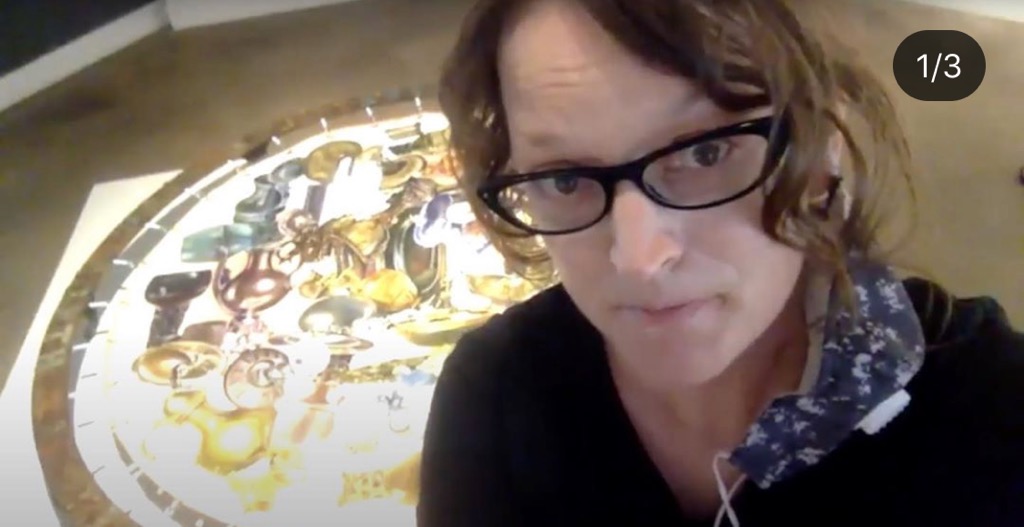 The Final Mural Creations piece- made virtually!! 😲
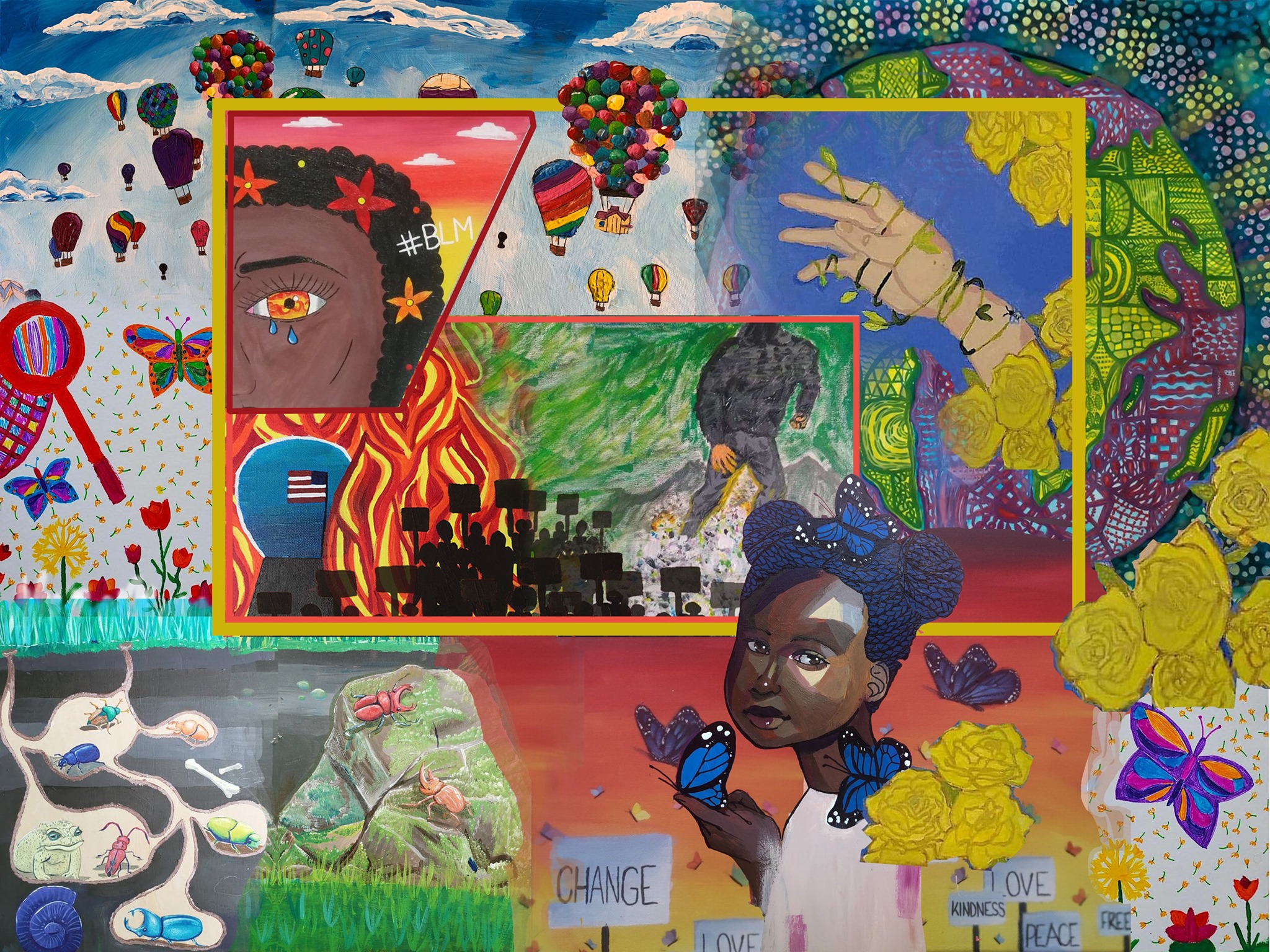 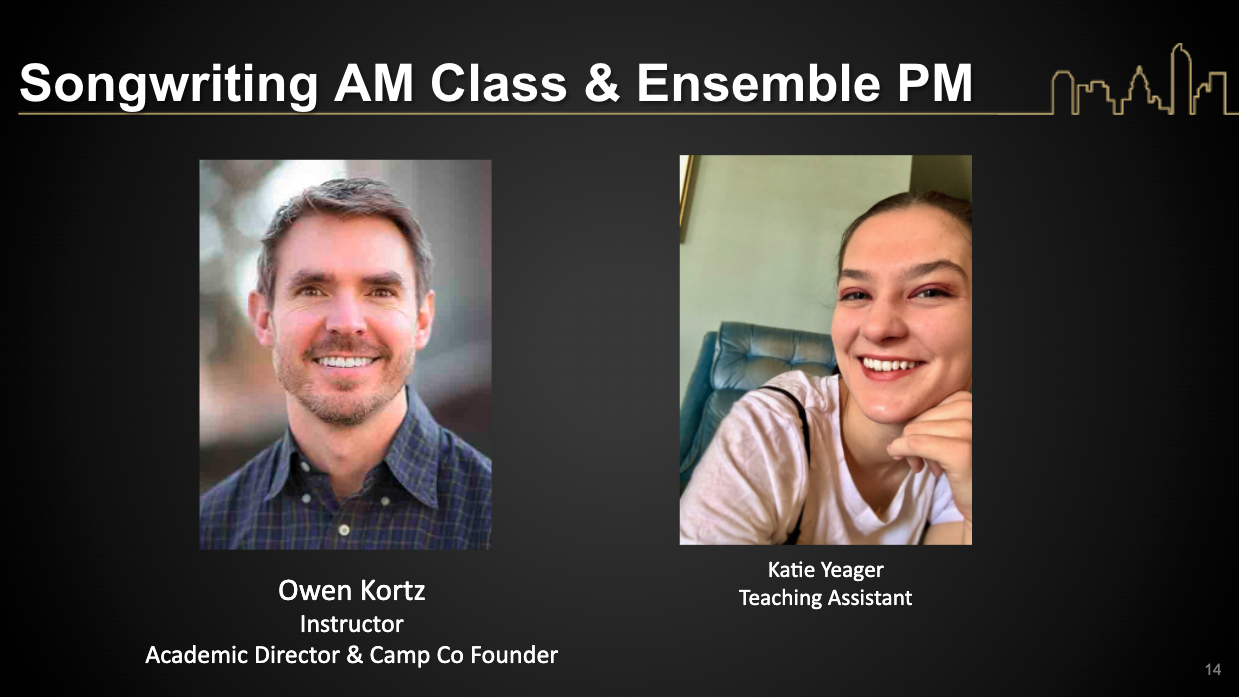 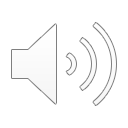 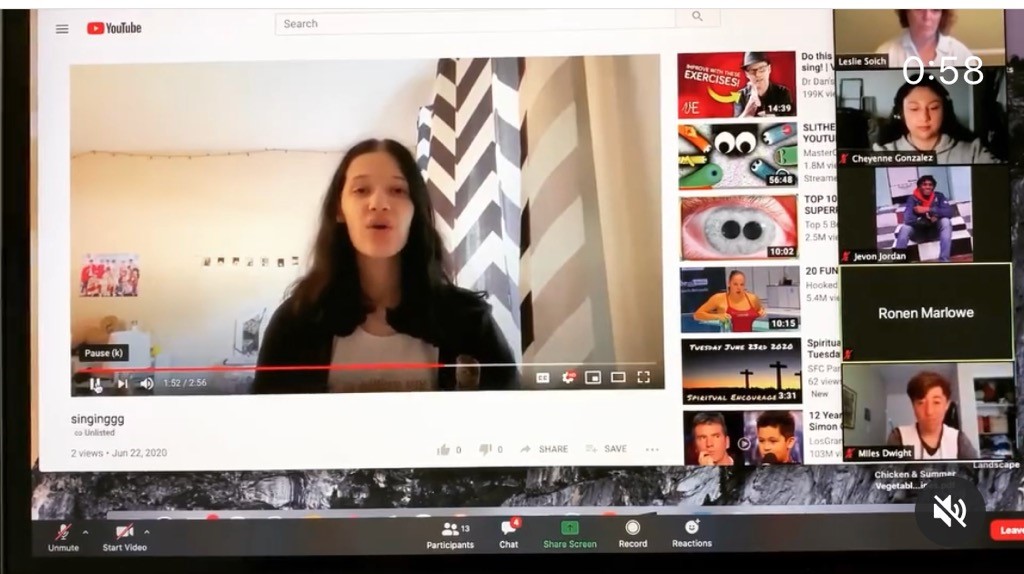 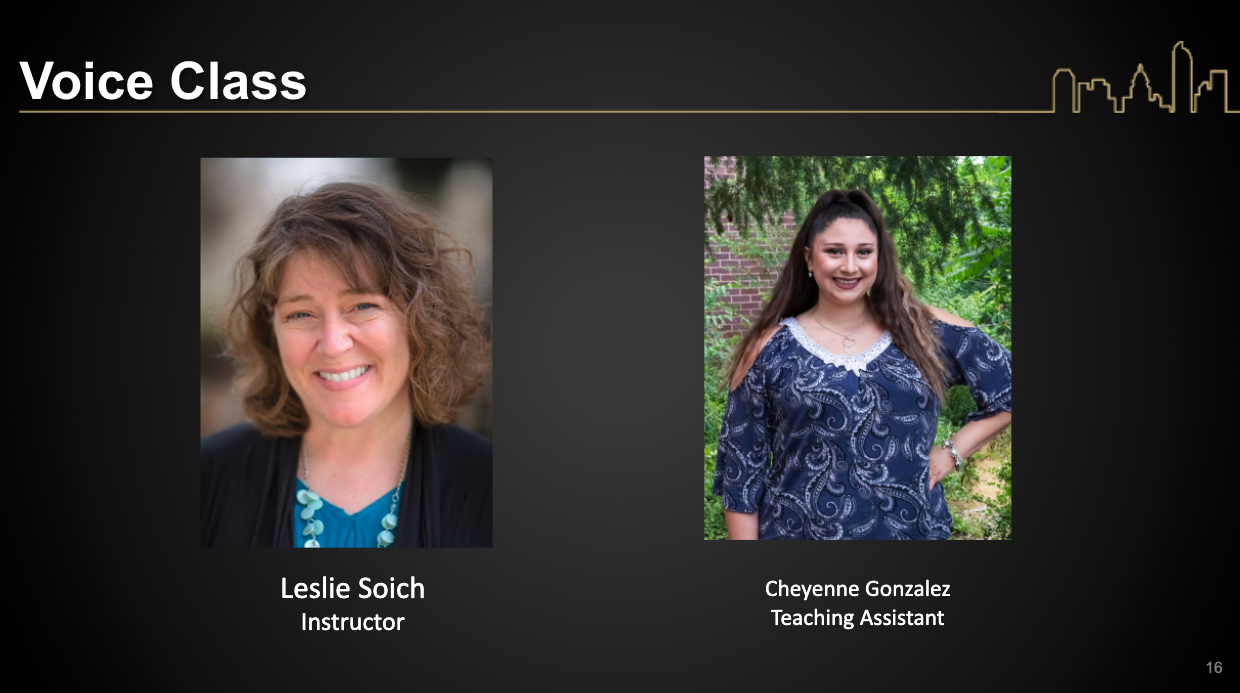 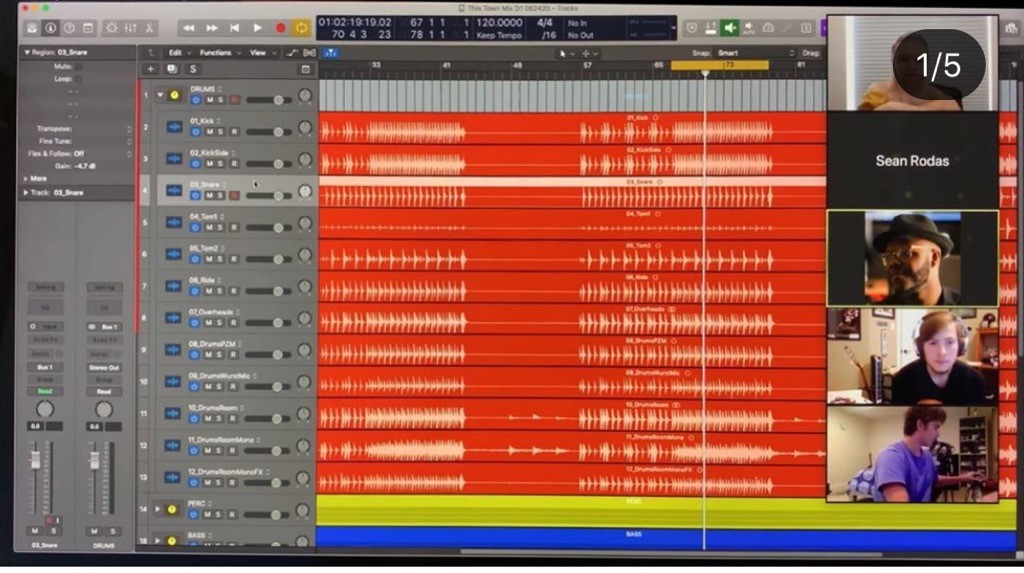 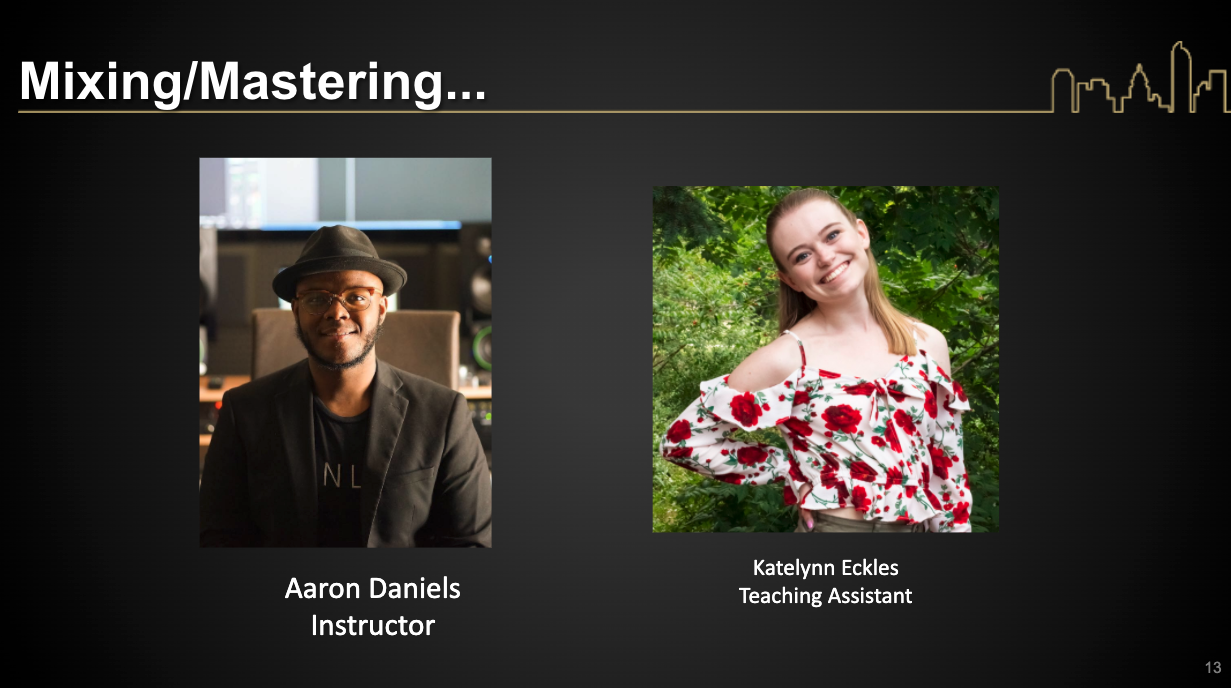 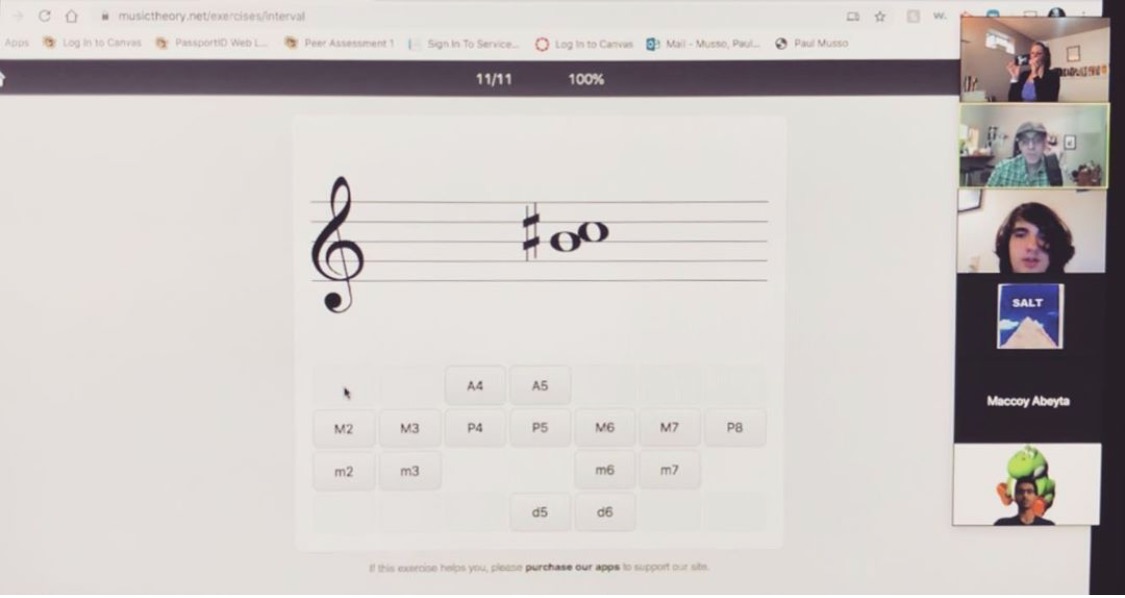 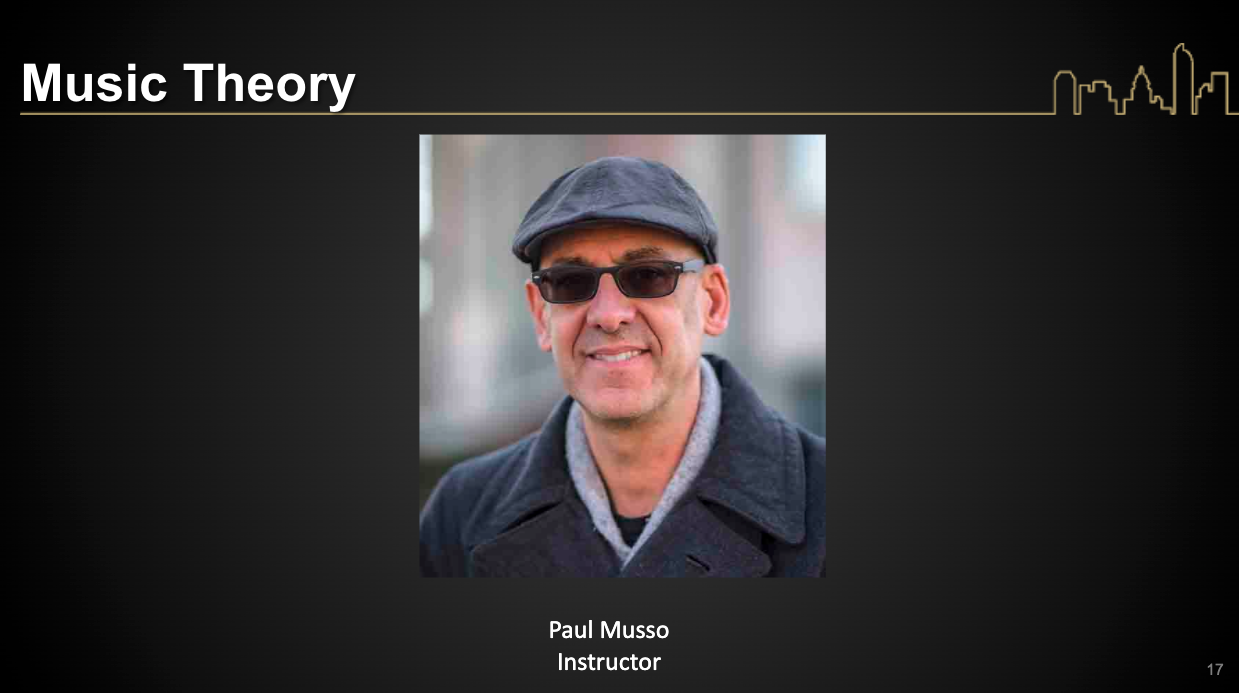 Guest Artist 2mx2 (Owen Trulillo normally teaches our Hip Hop Ensemble)
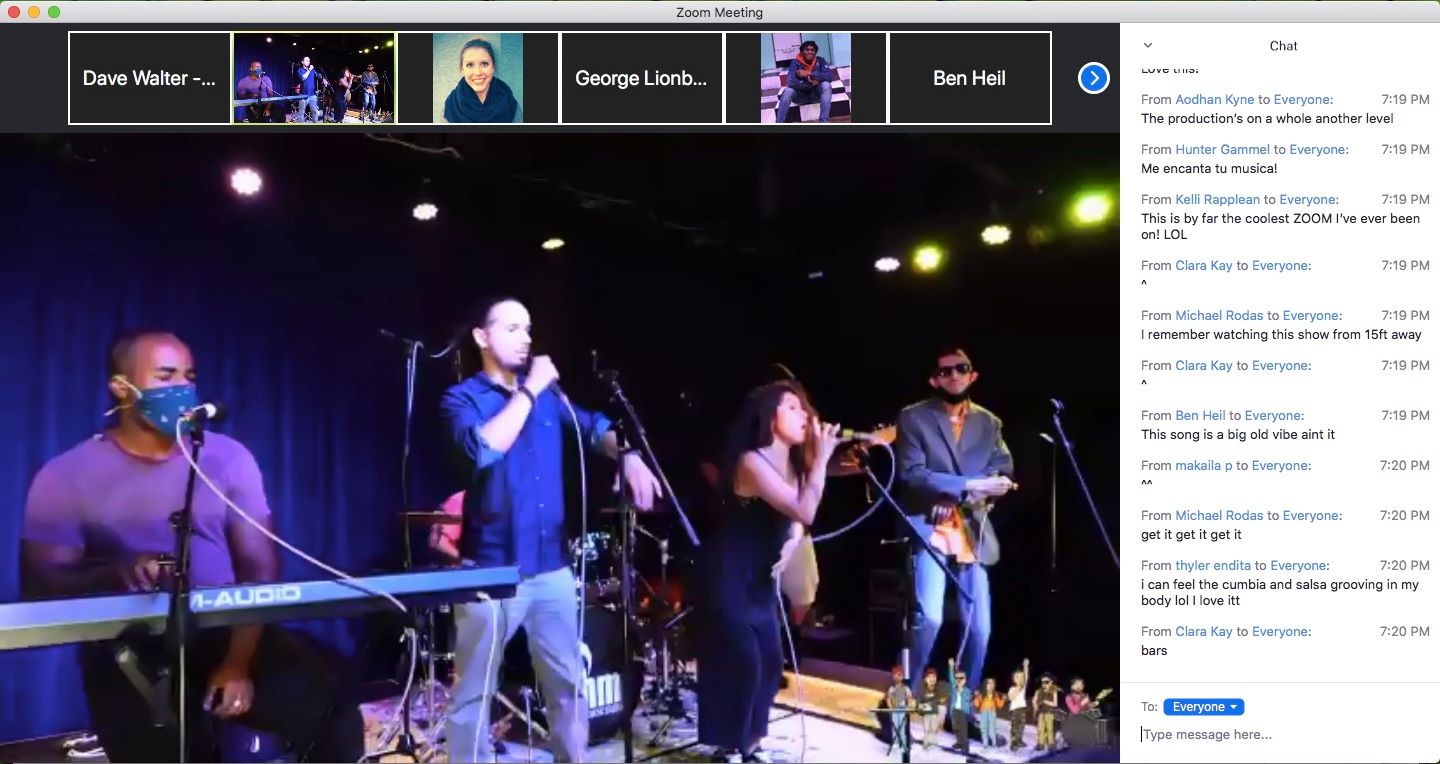 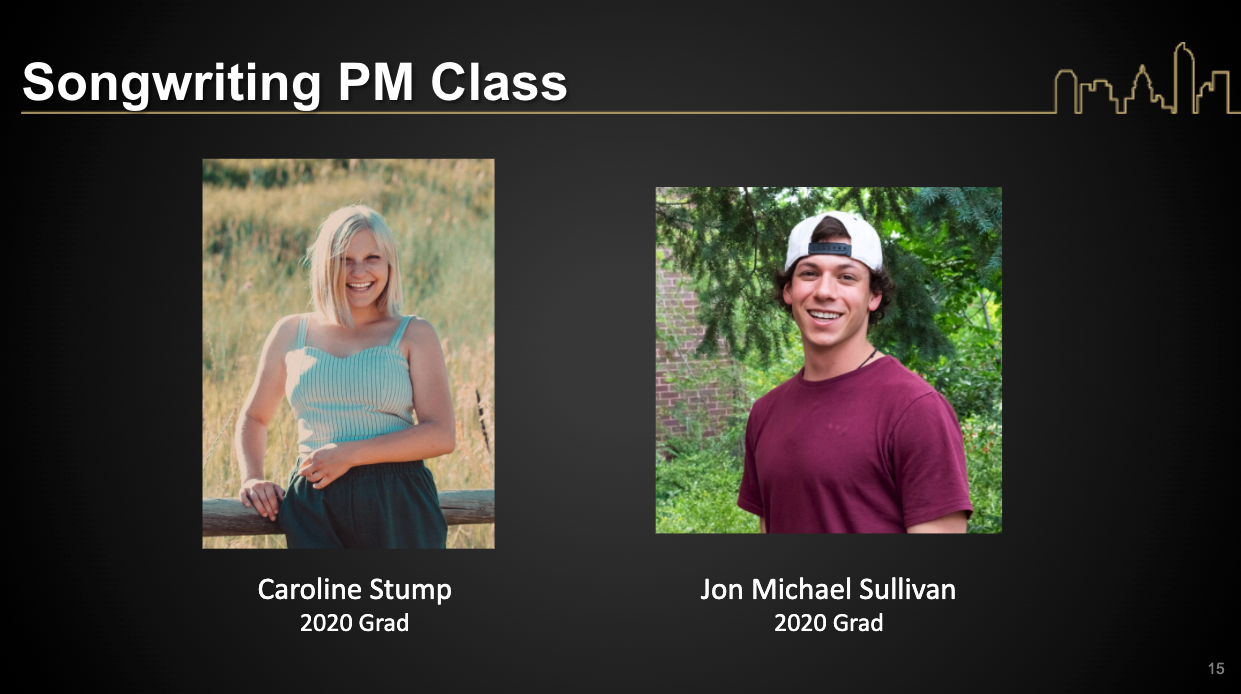 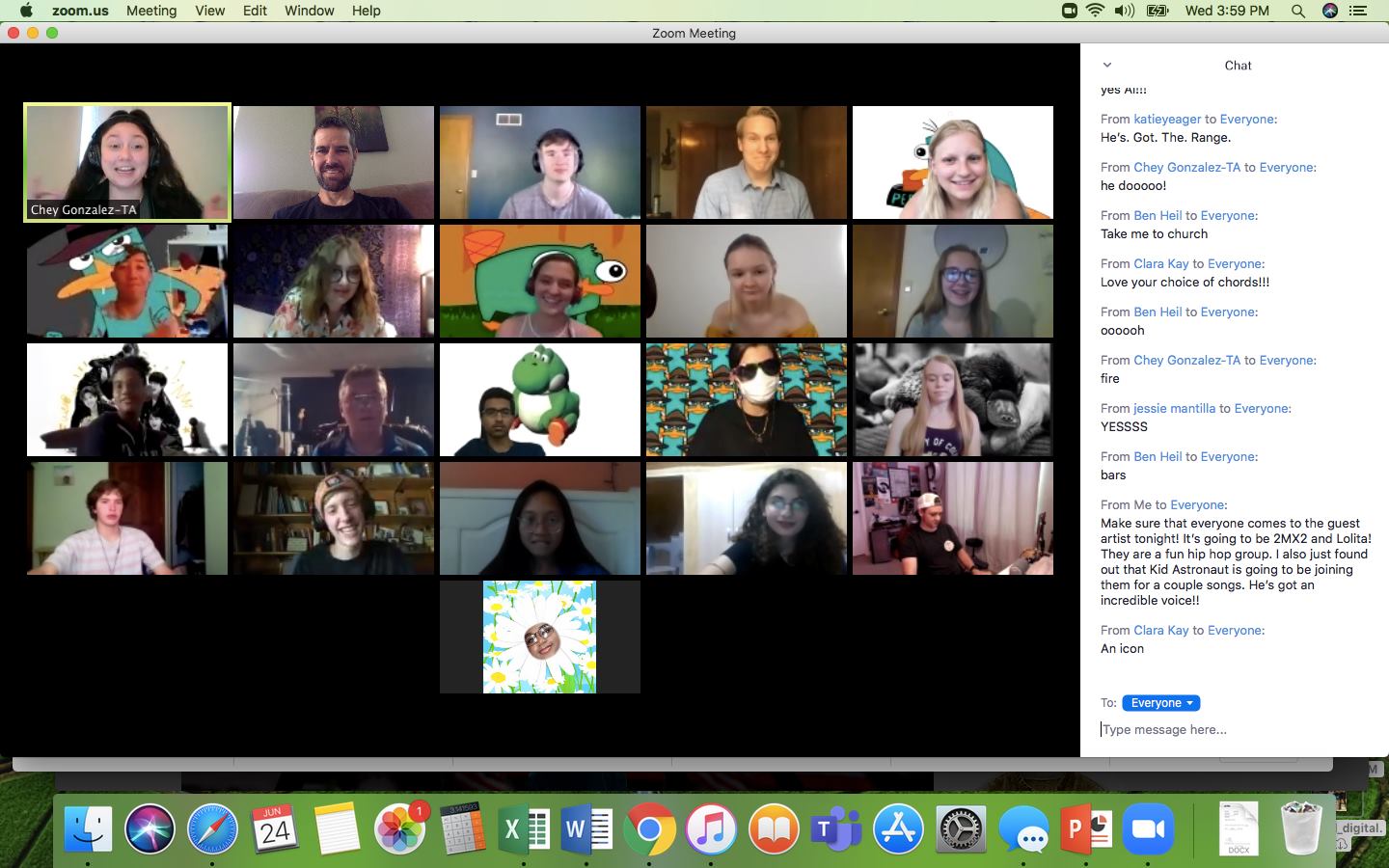 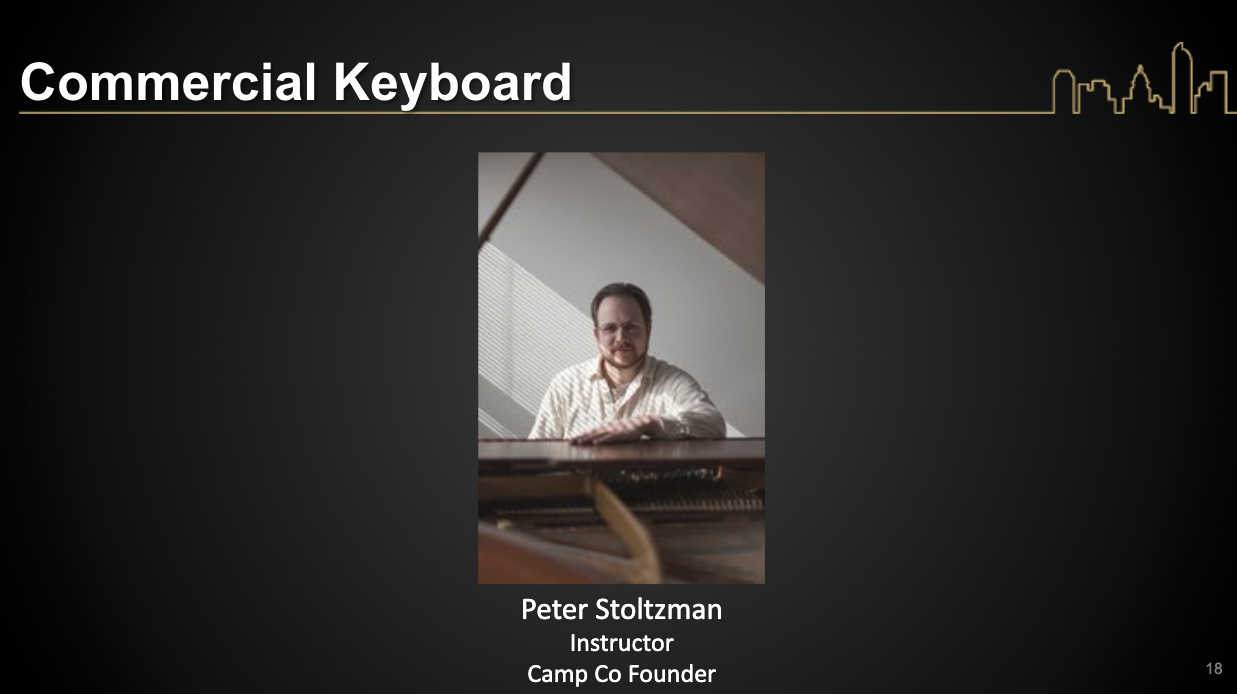 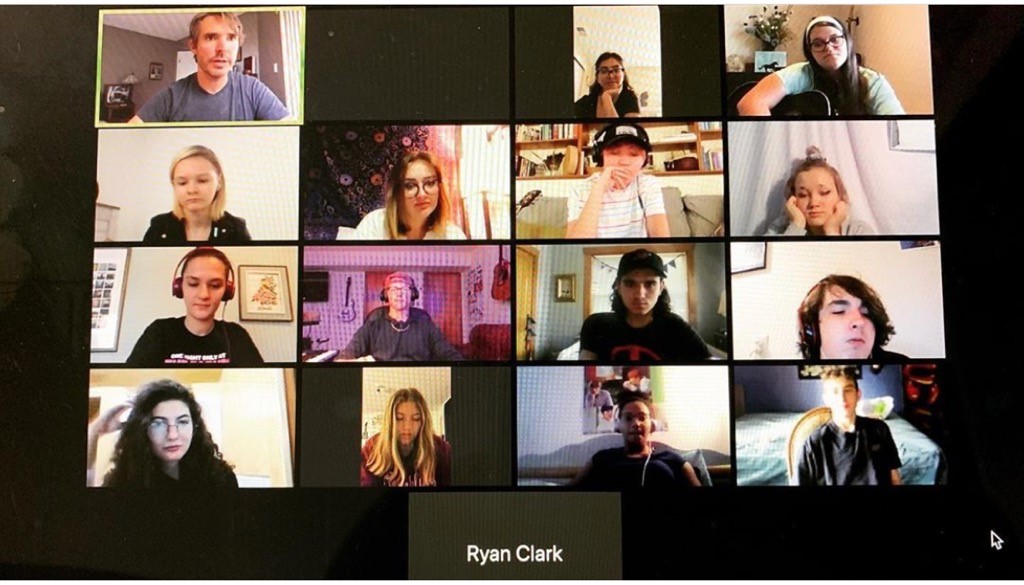 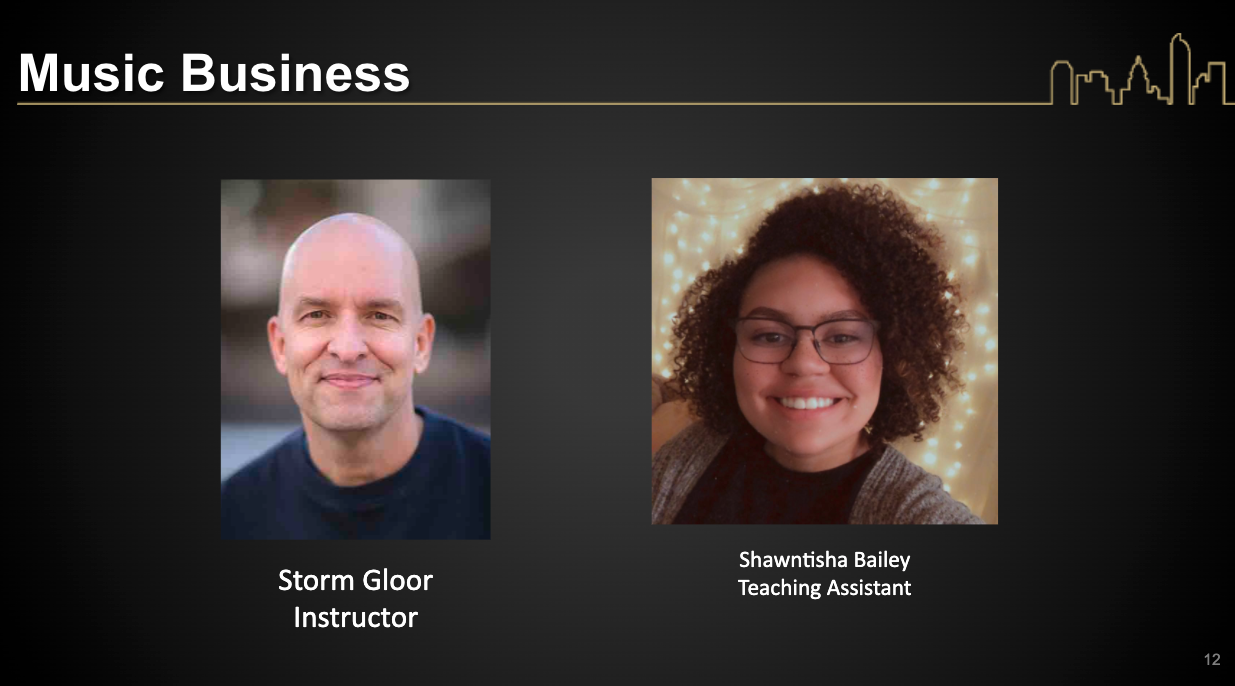 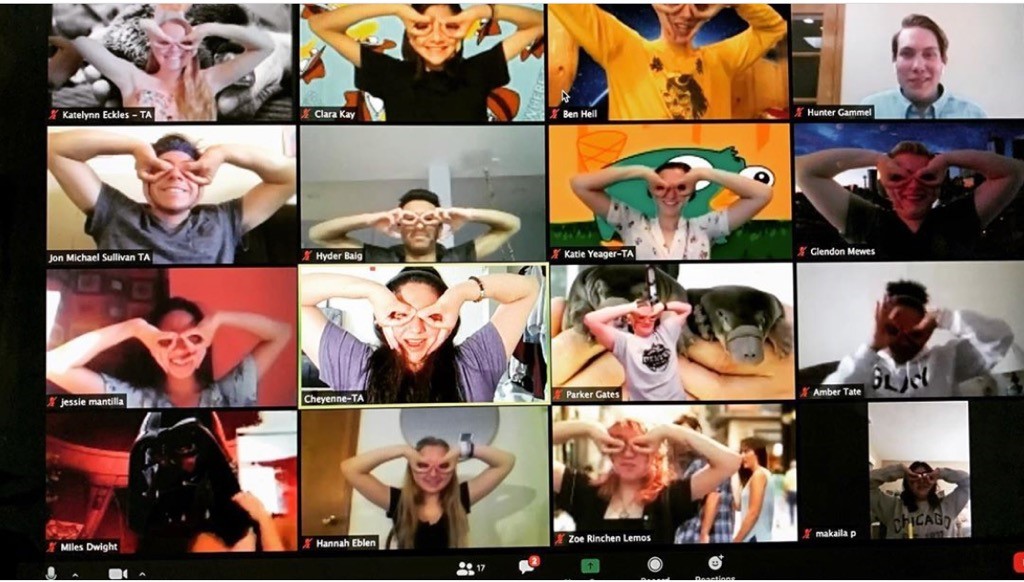 Isaac Slade- Lead Singer of The Fray ZOOM Bombed as a Guest Artist!
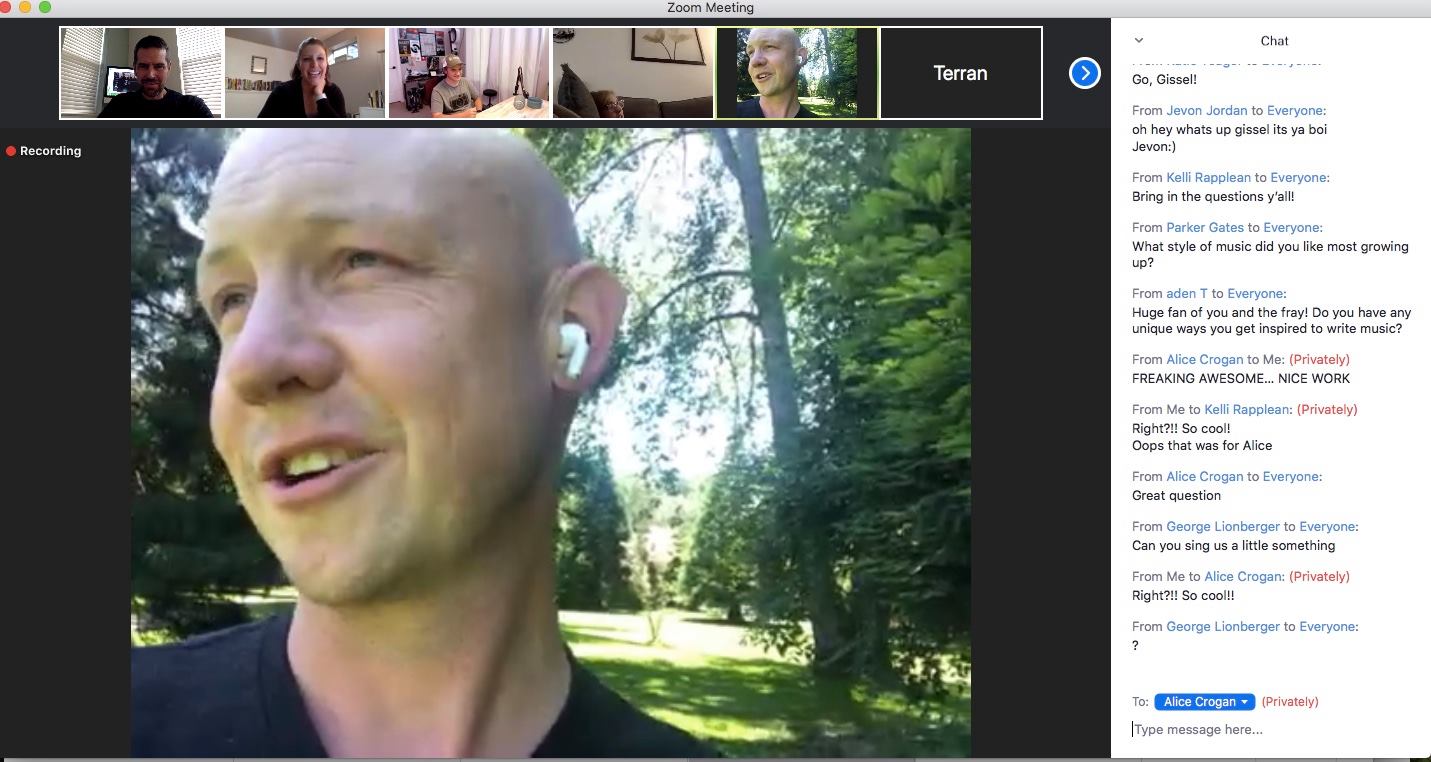 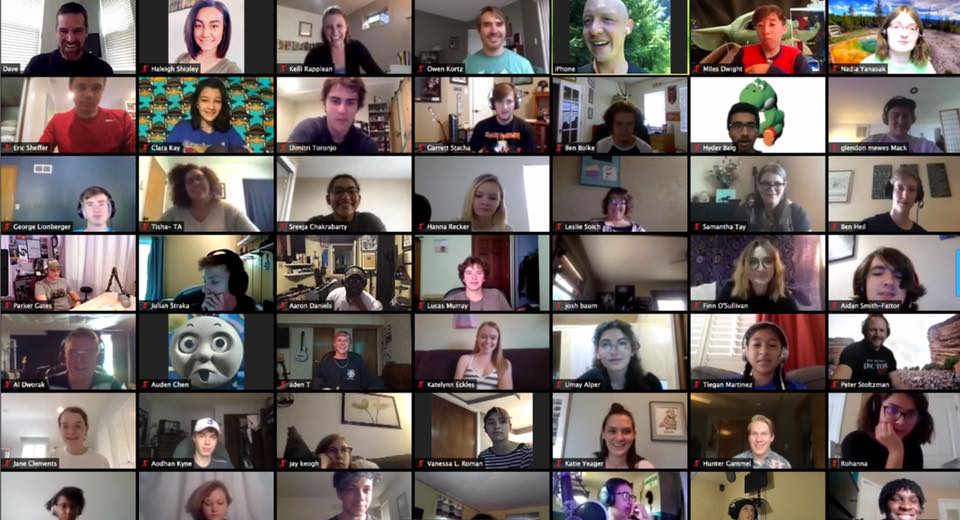 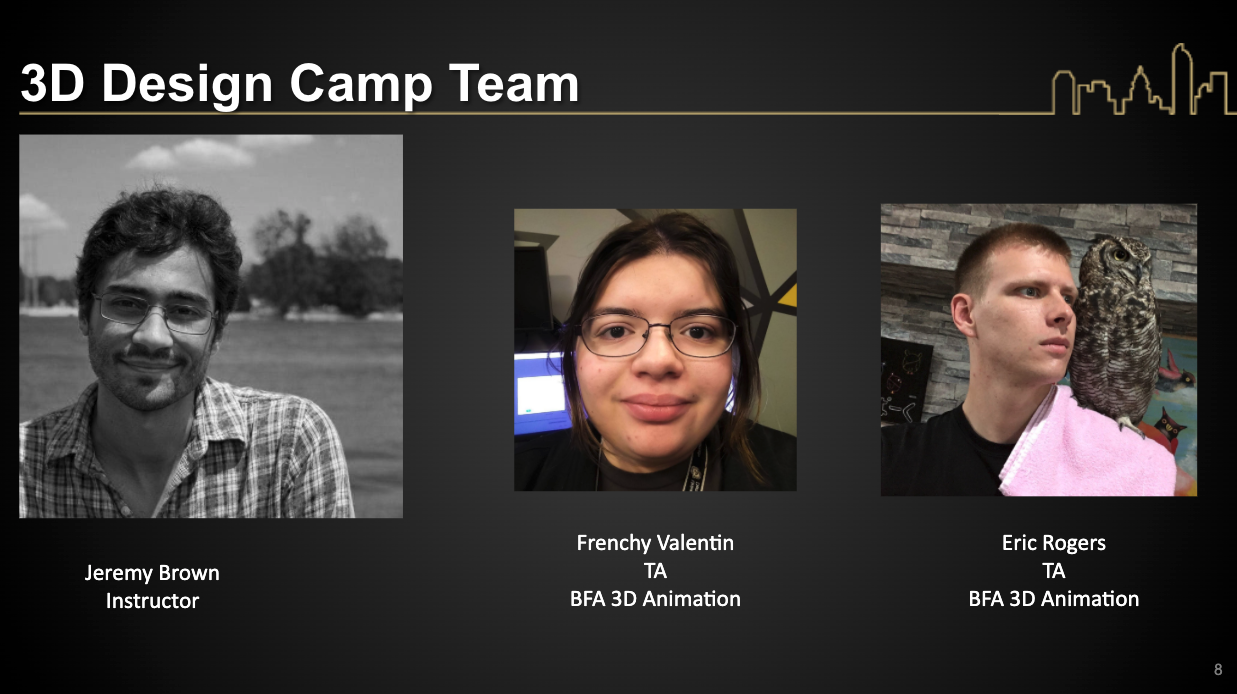 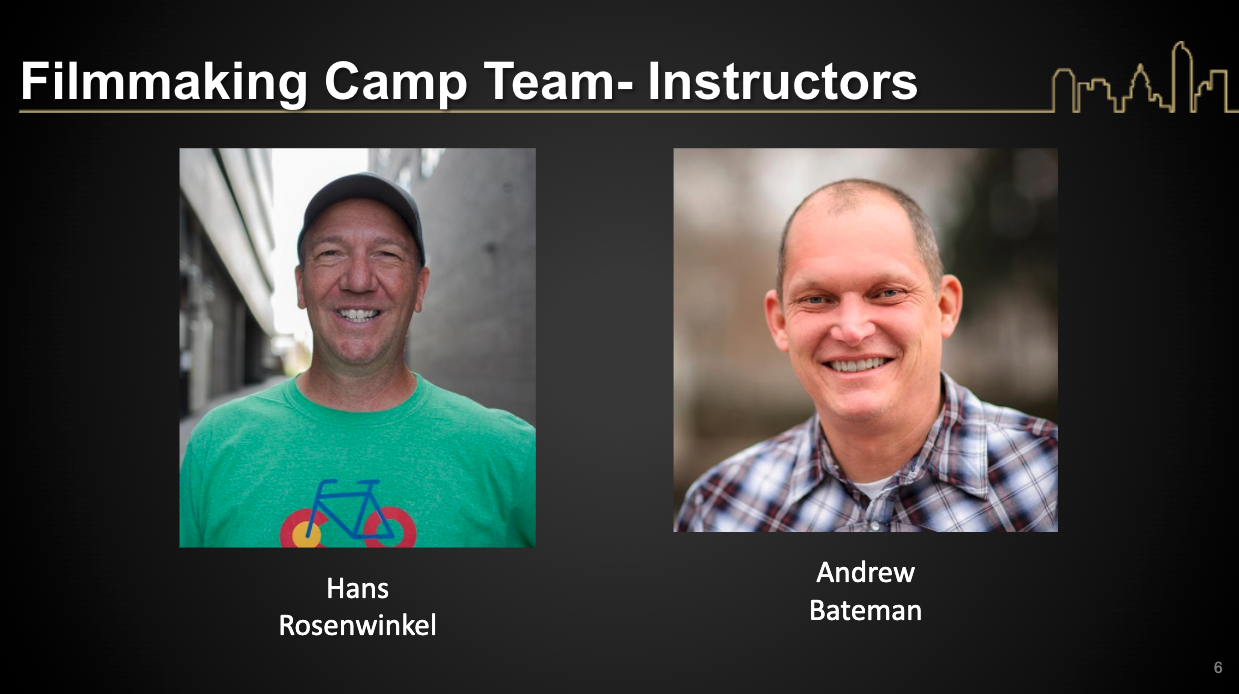 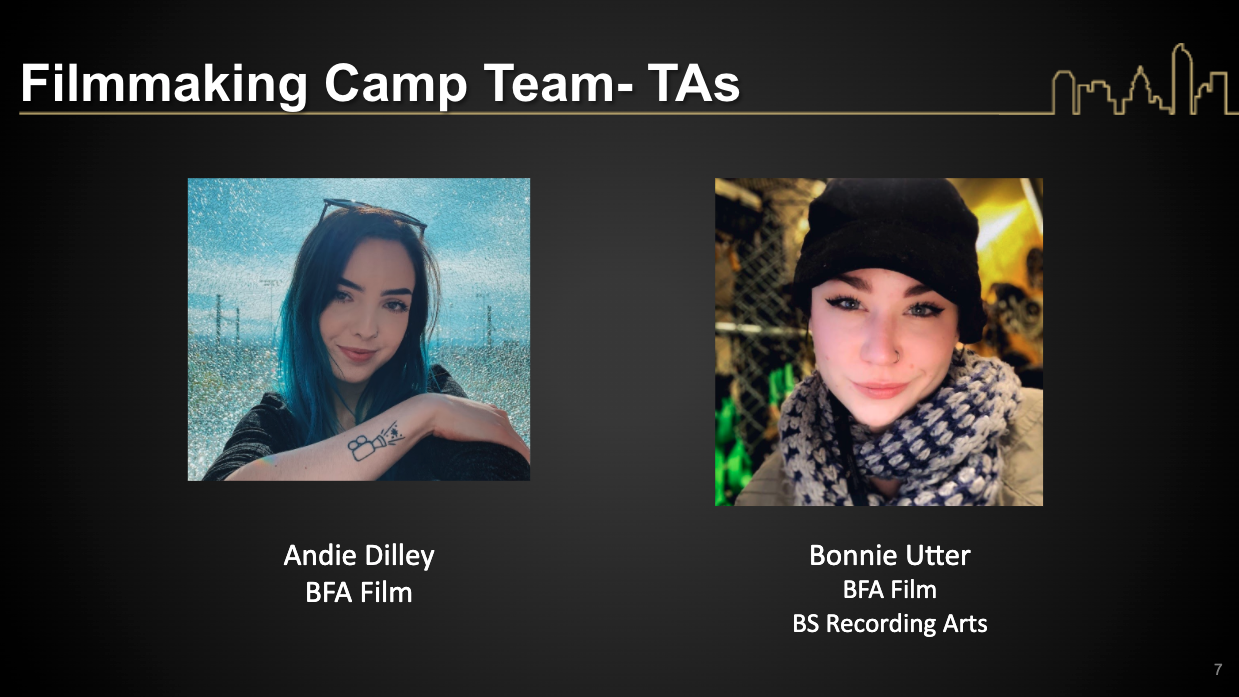 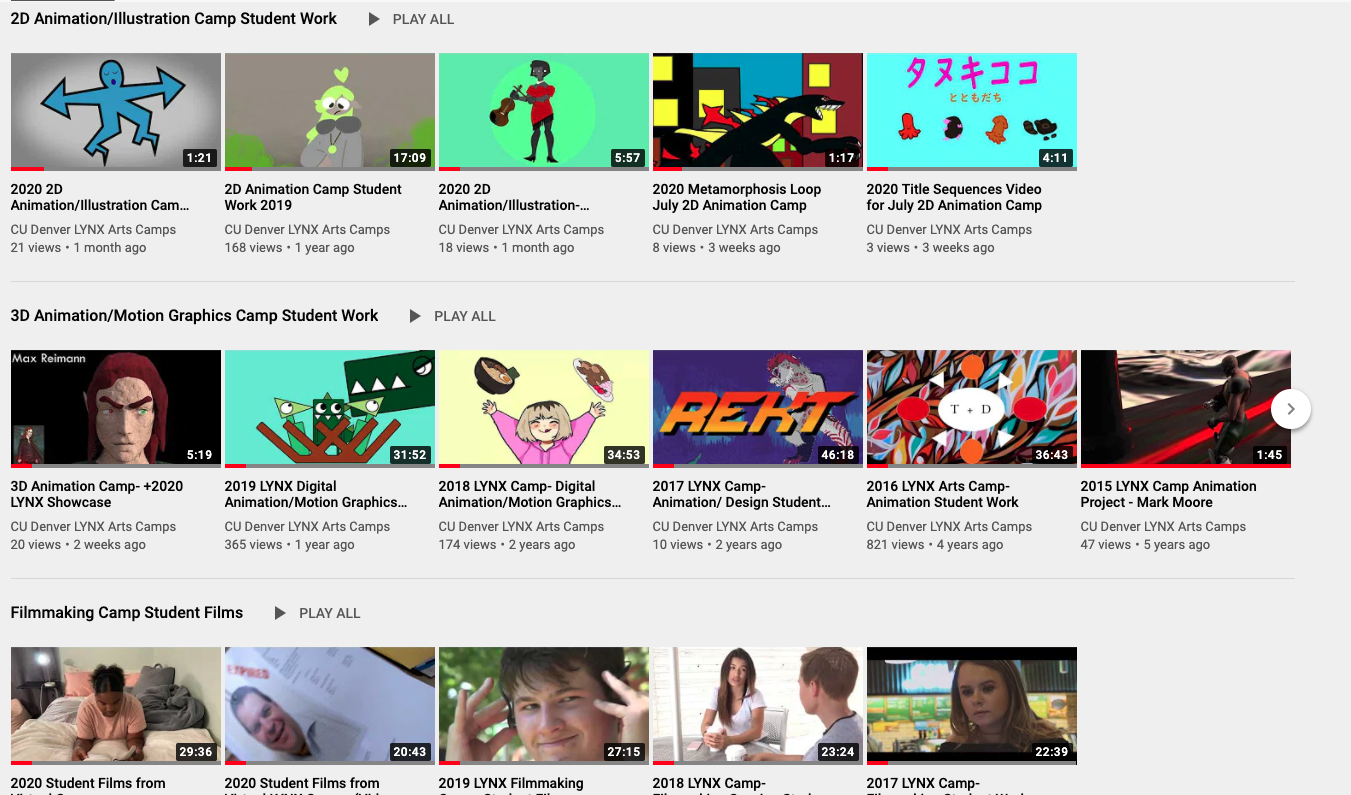 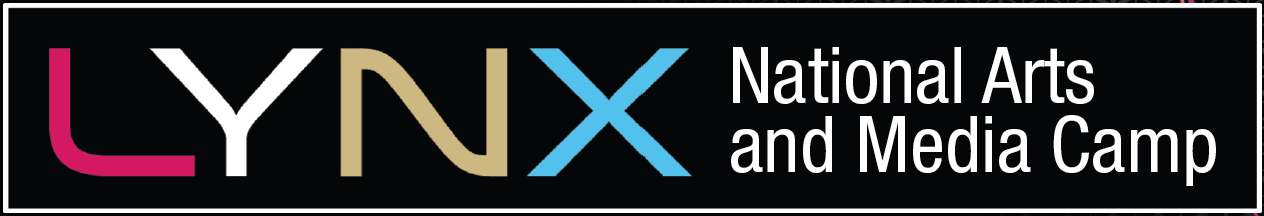 LYNX Campers Now in CAM!